ΕΠΙΚΑΛΥΨΕΙΣ ΚΡΑΜΑΤΩΝ ΤΙΤΑΝΙΟΥ
ΜΠΑΞΕΒΑΝΗ ΚΑΤΕΡΙΝΑ
ΕΠΙΚΑΛΥΨΕΙΣ ΓΙΑ ΠΡΟΣΤΑΣΙΑ ΑΠΌ ΤΗΝ ΟΞΕΙΔΩΣΗ ΣΕ ΥΨΗΛΕΣ ΘΕΡΜΟΚΡΑΣΙΕΣ
ΤΙΤΛΟΣ: Επικαλύψεις AlCuFeCr και AlCoFeCr  για αύξηση της αντίστασης στην οξείδωση σε υψηλές θερμοκρασίες του κράματος τιτανίου near-α (Γ)

ΥΠΟΣΤΡΩΜΑ: TIMETAL 834 (wt%) : Ti-5.8Al-4Sn-4Zr-0.75Nb-0.5Mo-0.4Si-0.06C-0.05Fe

ΕΠΙΚΑΛΥΨΕΙΣ: άμορφες AlCuFe, AlFeCuCr, AlCoFeCr 

ΜΕΘΟΔΟΣ ΕΠΙΚΑΛΥΨΗΣ: non-reactive magnetron sputtering. Τα μη επικαλυμμένα δείγματα, γυαλίστηκαν και τοποθετήθηκαν μέσα σε θάλαμο κενού, με σύσφιξη, σε περιστροφική τράπεζα. Μέσα στο θάλαμο υπήρχαν τέσσερα πλανητικά magnetrons. H επικάλυψη  AlCuFe  έγινε χρησιμοποιώντας τρία magnetrons, τα Al, Cu, Fe. H εναπόθεση των επικαλύψεων AlCuFeCr, AlCoFeCr , στα δείγματα έγινε με τέσσερα magnetrons (Al, Cu, Fe, Al+Cr ή Al, Co, Fe, Al+Cr) και παρέμειναν μέχρι να κρυώσουν. Οι άμορφες επικαλύψεις μετά από κατάλληλη θερμική επεξεργασία στους 600 ή 700 βαθμούς Κελσίου για 4 ή 2 ώρες, μετατράπηκαν σε κρυσταλλικές ή/και ημικρυσταλλικές. 

ΤΕΣΤ ΟΞΕΙΔΩΣΗΣ: Έγινε στους 750C για 300 ώρες σε στατικό αέρα. 

ΑΠΟΤΕΛΕΣΜΑΤΑ: Η επικάλυψη AlCoFeCr παρουσίασε την καλύτερη συνάφεια με το υπόστρωμα. Η επικάλυψη AlCoFeCr παρουσίασε την μεγαλύτερη αντίσταση σε οξείδωση και η διαφορά μάζας κατά τη διάρκεια της οξείδωσης ήταν 82% λιγότερη από αυτή του μη επικαλυμμένου υποστρώματος. Δεν παρατηρήθηκε αποκόλληση στρωμάτων του υλικού κατά τη διάρκεια των 300 ωρών της οξείδωσης για κανένα από τα επικαλυμμένα δείγματα.
ΕΠΙΚΑΛΥΨΕΙΣ ΓΙΑ ΠΡΟΣΤΑΣΙΑ ΑΠΌ ΤΗΝ ΟΞΕΙΔΩΣΗ ΣΕ ΥΨΗΛΕΣ ΘΕΡΜΟΚΡΑΣΙΕΣ
ΤΙΤΛΟΣ: Προστασία των συστατικών του κράματος τιτανίου ενάντια στην οξείδωση υψηλών θερμοκρασιών (Z)

 ΥΠΟΣΤΡΩΜΑ: Ti-5.8Al-4.06Sn-3.61Zr-0.7Nb-0.54Mo-0.05C-0.009Fe-0.105O-0.002N

ΕΠΙΚΑΛΥΨΕΙΣ: Η platinum aluminide, δημιουργήθηκε με ηλεκτροχημική διαδικασία εναπόθεσης της πλατίνας με πάχος περίπου 5μm, στη συνέχεια διεξήχθη επεξεργασία διάχυσης στους 700C για 2 ώρες σε ατμόσφαιρα αργού, ώστε να επιτευχθεί ισχυρός μεταλλικός δεσμός μεταξύ της πλατίνας και του υποστρώματος. 
Η επικάλυψη plain aluminide, έγινε με εναπόθεση αλουμινίου πάνω σε κράμα τιτανίου (χωρίς πλατίνα) και μια ακόλουθη διαδικασία η οποία περιγράφηκε παραπάνω.

ΤΕΣΤ ΟΞΕΙΔΩΣΗΣ: Διεξήχθη στους 800C για 400 ώρες.

ΑΠΟΤΕΛΕΣΜΑΤΑ: Ένα συνεχές, «προσκολλημένο» και προστατευτικό στρώμα αλούμινας, δημιουργήθηκε στην επιφάνεια της επικάλυψης. Αυτό το προστατευτικό στρώμα, το οποίο δημιουργήθηκε κατά τη διάρκεια της έκθεσης της επικάλυψης σε οξειδωτικό περιβάλλον, είναι ένας μέγιστος παράγοντας που συνείσφερε στην εξαιρετική αντίσταση σε οξείδωση και στη πολύ μικρή διαφορά βάρους κατά τη διάρκεια της οξείδωσης.
Στην επικάλυψη «plain aluminide» κάποια στοιχεία από το υπόστρωμα περνάνε στην επικάλυψη και μειώνουν την αντοχή της σε οξείδωση.
Η παρατεταμένη έκθεση προκάλεσε την «αποτυχία» της επικάλυψης platinum aluminide και την δημιουργία μόνο μη προστατευτικών οξειδίων στο υπόστρωμα από τα συστατικά του κράματος.
ΕΠΙΚΑΛΥΨΕΙΣ ΓΙΑ ΠΡΟΣΤΑΣΙΑ ΑΠΌ ΤΗΝ ΟΞΕΙΔΩΣΗ ΣΕ ΥΨΗΛΕΣ ΘΕΡΜΟΚΡΑΣΙΕΣ
ΤΙΤΛΟΣ: Επικαλύψεις glass-ceramic σε κράματα τιτανίου για προστασία από την οξείδωση σε υψηλές θερμοκρασίες. Κινητική της οξείδωσης και μικροδομή. (Δ)

ΥΠΟΣΤΡΩΜΑ: Ti-6Al-4V

ΕΠΙΚΑΛΥΨΗ: Glass-ceramic 58.26 SiO2-5.98 Al2O3- 9ZnO- 3.66CaO- 5.29 ZrO2- 2.75 TiO2- 4.66 B2O3- 3.4 Na2O- 7 KNO3. Τα υποστρώματα «ψεκάστηκαν» με τα στοιχεία της επικάλυψης σε θερμοκρασία δωματίου, στεγνώθηκαν στους 250C για 15 λεπτά και τέλος υπέστησαν θερμική επεξεργασία στους 900C για 10 λεπτά.

ΤΕΣΤ ΟΞΕΙΔΩΣΗΣ: Ισοθερμική οξείδωση σε στατικό αέρα στους 800C για περισσότερες από 200 ώρες. Χρησιμοποιήθηκαν τρία παράλληλα δοκίμια που τοποθετήθηκαν σε «καλούπια» αλούμινας(alumina crucibles). Στη συνέχεια τοποθετήθηκαν σε φούρνο όπου έγινε η θερμική τους επεξεργασία στους 1000C, μέχρι να είναι σίγουρο ότι δεν θα μεταβληθεί το βάρος τους κατά τη διάρκεια του τεστ οξείδωσης.

ΑΠΟΤΕΛΕΣΜΑΤΑ: Η διαφορά βάρους στα επικαλυμμένα δείγματα, ήταν ασήμαντη μετά από 230 ώρες οξείδωσης στους 800C. Τα κράματα τιτανίου προστατεύτηκαν από την επικάλυψη. H καμπύλη  της διαφοράς βάρους διαχωρίζεται σε δύο μέρη, το ένα μέρος αναφέρεται σε χρόνους οξείδωσης μικρότερους από 50 ώρες και το δεύτερο μέρος αναφέρεται σε χρόνους μεγαλύτερους από 50 ώρες. Διαπιστώθηκε ότι ο ρυθμός οξείδωσης ακολουθεί τη γραμμική σχέση: m=b+kt (m δηλώνει τη διαφορά τη διαφορά μάζας mg/cm2, t ο χρόνος οξείδωσης σε ώρες, οι παράμετροι b και k είναι η διακοπή και η κλίση, αντίστοιχα. Ο ρυθμός οξείδωσης με χρόνο έκθεσης μικρότερο από 50 ώρες ήταν διπλάσιος από το ρυθμό οξείδωσης με χρόνο έκθεσης μεγαλύτερο από 50 ώρες.
Πριν από τη θερμική επεξεργασία στους 800C, υπήρχαν κορυφές ΤiO2, κάτι το οποίο δείχνει ότι η επιφάνεια του υποστρώματος είχε ήδη οξειδωθεί κατά τη διάρκεια της διαδικασίας firing που εφαρμόστηκε στην επικάλυψη. Παρόλο που το υπόστρωμα ήταν απομονωμένο από την οξειδωτική ατμόσφαιρα λόγω της επικάλυψης, παρατηρήθηκε αύξηση της έντασης της κορυφής του TiO2, κάτι το οποίο σημαίνει ότι οξειδωνόταν αργά λόγω της παρατεταμένης έκθεσης σε οξειδωτικό περιβάλλον.

Η επικάλυψη glass-ceramic προσέφερε αποτελεσματική προστασία του κράματος Ti-6Al-4V ενάντια στην οξείδωση σε υψηλές θερμοκρασίες. Μετά την οξείδωση, η διαφορά μάζας και η είσοδος του οξυγόνου στο υπόστρωμα ήταν ασήμαντη.

Η οξείδωση του επικαλυμμένου κράματος Ti-6Al-4V αναπτύχθηκε με σταθερό ρυθμό (dm/dt), όπου η διάχυση του οξυγόνου είναι ο περιοριστικός παράγοντας. Η γραμμική σχέση της οξείδωσης είναι η εξής:  dm/dt=Dρ(C1-C2)/C’b όπου dm/dt  είναι ο ρυθμός οξείδωσης , D ο συντελεστής διάχυσης του οξυγόνου, ρ η πυκνότητα του οξειδίου του τιτανίου (TiO2), C’ η συγκέντρωση του ιόντος του οξυγόνου στην διεπιφάνεια silicide/επικάλυψη, b το πάχος της επικάλυψης. C1 και C2 είναι οι συγκεντρώσεις του διαλυμένου μορίου του οξυγόνου στην επικάλυψη στις διεπιφάνειες επικάλυψης/ατμόσφαιρας και silicide/επικάλυψης, αντίστοιχα.

Κάτω από τη διεπιφάνεια της επικάλυψης/υποστρώματοςTi-6Al-4V, εντοπίστηκαν κάποιες ποσότητες από Si. H ζώνη από Si αυξανόταν καθώς αυξανόταν ο χρόνος οξείδωσης. Μετά την αρχική επεξεργασία (firing), δημιουργήθηκε ένα λεπτό στρώμα(interlayer), εξαιτίας του οποίου η επικάλυψη διαχωρίζεται από το υπόστρωμα. Κατά τη διάρκεια αυτής της επεξεργασίας η αντίδραση μεταξύ του Ti και του O, δίνει ως προϊόν οξείδωσης TiO2 και Al2O3 στην διεπιφάνεια. Η διάλυση του TiO2 μέσα στην επικάλυψη, είχε ως αποτέλεσμα τη δημιουργία εσωτερικού στρώματος(interlayer) από Ti5Si3 και επακολούθησε περαιτέρω εισχώρηση του Si μέσω του στρώματοςTi5Si3, στο υπόστρωμα. Ο λόγος Ti/Si στο στρώμα silicide αυξάνεται μετά την οξείδωση εξαιτίας της διάχυσης από την επικάλυψη στο υπόστρωμα τιτανίου και της κατανάλωσης του τιτανίου (οξείδωση στην διεπιφάνεια silicide/επικάλυψης).
ΕΠΙΚΑΛΥΨΕΙΣ ΓΙΑ ΠΡΟΣΤΑΣΙΑ ΑΠΌ ΤΗΝ ΟΞΕΙΔΩΣΗ ΣΕ ΥΨΗΛΕΣ ΘΕΡΜΟΚΡΑΣΙΕΣ
TΙΤΛΟΣ: Άμορφο φιλμ για προστασία από οξείδωση σε υψηλές θερμοκρασίες του κράματος Ti6Al4V (6)


ΥΠΟΣΤΡΩΜΑ: Ti6Al4V


ΕΠΙΚΑΛΥΨΗ: Άμορφο λεπτό στρώμα SiO2 εναποτέθηκε σε κράμα Ti6Al4V με διαδικασία sol-gel. 


ΤΕΣΤ ΟΞΕΙΔΩΣΗΣ: Τεστ ισοθερμικής και κυκλικής οξείδωσης διεξήχθησαν στους 700 και 800C. 


ΑΠΟΤΕΛΕΣΜΑΤΑ: Το λεπτό στρώμα SiO2 προσέφερε αποτελεσματική προστασία του υποστρώματος από την οξείδωση. Οι ρυθμοί οξείδωσης μειώθηκαν ραγδαία. Δεν παρατηρήθηκε ρωγμάτωση και αποκόλληση των στρωμάτων των οξειδίων στα επικαλυμμένα δείγματα.
Τα στρώματα (scales) που δημιουργήθηκαν στα επικαλυμμένα δείγματα ήταν πολυστρωματικά. Κάτω από το «silica» φιλμ, η δημιουργία στρώματος με μεγάλο πάχος από «rutile titania», και ενός λεπτού στρώματος αλούμινας. Πάνω από το «silica film», δημιουργήθηκε στρώμα από αλούμινα και μικρή ποσότητα από «titania». Η ανάπτυξη του πολυστρωματικού και αναμειγμένου στρώματος κυριαρχείται από ταυτόχρονη εξωτερική διάχυση του μετάλλου και εσωτερική διάχυση του οξυγόνου.(?)
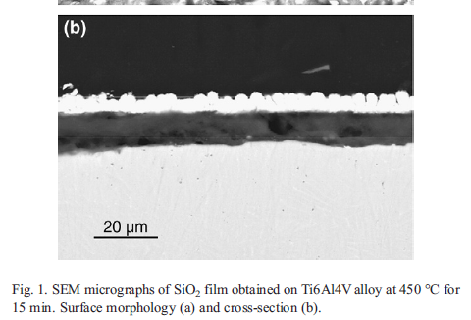 ΕΠΙΚΑΛΥΨΕΙΣ ΓΙΑ ΠΡΟΣΤΑΣΙΑ ΑΠΌ ΤΗΝ ΟΞΕΙΔΩΣΗ ΣΕ ΥΨΗΛΕΣ ΘΕΡΜΟΚΡΑΣΙΕΣ
ΤΙΤΛΟΣ: Μεσομεταλλικές επικαλύψεις Ti-Al για προστασία των κραμάτων τιτανίου: οξείδωση και μηχανική συμπεριφορά(H)

YΠΟΣΤΡΩΜΑ: TIMETAL 1100 (Ti-6Al-2.7Sn-4Zr-0.4ZMo-0.45Si (wt%)

ΕΠΙΚΑΛΥΨΕΙΣ: ΜΕΘΟΔΟΣ magnetron sputtering (στόχοι: καθαρό αλουμίνιο 99.99% και καθαρό τιτάνιο 99.95% targets). Διαμορφώνονται οι επικαλύψεις Ti-Al, στις οποίες αυξάνεται το ποσοστό του  Al προς την εξωτερική επιφάνεια (marked by “G”) και οι πολυστρωματικές επικαλύψεις Ti-Al, που αποτελούνται από τρία μονά στρώματα (Ti3Al,TiAl,TiAl3) (marked by “ML”). Τα πάχη των επικαλύψεων που εξετάστηκαν έχουν πάχη 4μm and 16μm.

ΤΕΣΤ ΟΞΕΙΔΩΣΗΣ, ΕΦΕΛΚΥΣΜΟΥ,ΕΡΠΥΣΜΟΥ ΚΑΙ ΚΟΠΩΣΗΣ: Τα τεστ ισοθερμικής οξείδωσης έγιναν στους 750C±0.5C. Πριν από τα τεστ εφελκυσμού, τα επικαλυμμένα δείγματα εκτέθηκαν στον αέρα στους 600C για 100 ώρες. Τα τεστ εφελκυσμού διεξήχθησαν σε θερμοκρασία δωματίου ρυθμό τάσης 4.6X10-4 s-1 . Τα τεστ ερπυσμού και κόπωσης έγιναν στον αέρα στους 600C±3C. Το φορτίο στα τεστ σταθερού ερπυσμού, ήταν μεταξύ 250 και 450MPa.
ΑΠΟΤΕΛΕΣΜΑΤΑ: Οι ML-TiAl επικαλύψεις αρχικά (μέχρι 70 ώρες) παρουσιάζουν καλή αντίσταση σε οξείδωση στον αέρα λόγω της α-Al2O3. Μετά από ώρες έκθεσης σε οξειδωτικό περιβάλλον παρατηρείται “άδειασμα” του Al κάτω από το στρώμα των  οξειδίων (α-Al2O3 αναμεμειγμένο με το μη προστατευτικό TiO2) και επικράτηση μόνο του TiO2. Oι GL-TiAl επικαλύψεις επηρεάζονται λιγότερο από το άδειασμα του Al,το TiO2 διαμορφώνεται από το αρχικό στάδιο της οξείδωσης, γι αυτό οι GL-TiAl έχουν μεγαλύτερη μεταβολή μάζας από τις ML-TiAl, όμως οι ML-TiAl σπάνε(breakaway effect) μετά από 500 ώρες στους 750C.
Oι GL-TiAl επικαλύψεις όταν εκτίθενται σε υψηλές θερμοκρασίες μετατρέπονται σε πολυστρωματικές παρόμοιες με τις ML-ΤiAl. Kατά τη διάρκεια αυτής της μετατροπής δημιουργούνται ρωγμές. Αυτό σχετίζεται με την ελαστικότητα, η οποία ερευνάται κατά τα τεστ εφελκυσμού. Η ελαστικότητα των υποστρωμάτων με επικάλυψη ML ελαττώνεται λίγο, ενώ τα υποστρώματα με επικάλυψη GL, υποφέρουν από ρωγμάτωση.
Όσον αφορά τον ερπυσμό, τα υποστρώματα και με τις δύο επικαλύψεις δεν παρουσίασαν ρωγμάτωση μετά από 20% επιμήκυνση. Αυτό συμβαίνει γιατί εμποδίζεται η εισχώρηση του οξυγόνου στο υπόστρωμα και δεν δημιουργείται εύθραυστη ζώνη. Οι ιδιότητες κόπωσης του υποστρώματος παραμένουν σχεδόν ανεπηρέαστες από τις επικαλύψεις.
Όσον αφορά τις μηχανικές ιδιότητες, οι λεπτές επικαλύψεις είναι επιθυμητές, παρόλο που η αντίσταση σε οξείδωση για εκτεταμένη λειτουργία μπορεί να αυξηθεί μόνο με παχιές επικαλύψεις. Η αντίσταση σε οξείδωση των επικαλύψεων, χρειάζεται να αυξηθεί περαιτέρω προκειμένου να προσφέρει προστασία για εκτεταμένη λειτουργία.
ΕΠΙΚΑΛΥΨΕΙΣ ΓΙΑ ΠΡΟΣΤΑΣΙΑ ΑΠΌ ΤΗΝ ΟΞΕΙΔΩΣΗ ΣΕ ΥΨΗΛΕΣ ΘΕΡΜΟΚΡΑΣΙΕΣ
ΤΙΤΛΟΣ: Αύξηση της αντίστασης σε οξείδωση των γ-TiAl στους 900 και 1000C μέσω hot-dip aluminizing(4)

ΥΠΟΣΤΡΩΜΑ: Ti-43.66Al-2.11Cr-2.08Nb-0.15B

ΕΠΙΚΑΛΥΨΗ: Η επικάλυψη μετά τη διαδικασία hot-dip aluminizing  αποτελείται από δύο φάσεις, ένα εξωτερικό στρώμα καθαρού αλουμινίου και ένα εσωτερικό στρώμα TiAl3, και στη συνέχεια με την επεξεργασία ενδοδιάχυσης (στους 550C σε εργαστηριακό αέρα για 7 ώρες) υπάρχει μόνο μια μονή φάση TiAl3. Οι «κορυφές» δείχνουν τα σημεία που είναι πλούσια σε Τi.
ΤΕΣΤ ΟΞΕΙΔΩΣΗΣ :Διακοπτόμενη και ισοθερμική οξείδωση στους 900 και 1000C.
 ΑΠΟΤΕΛΕΣΜΑΤΑ: Μετά τη διακοπτόμενη οξείδωση στους 900C και στους 1000C για 300 ώρες, η Al2O3 είναι η μέγιστη φάση οξειδίου που διαμορφώνεται στην επιφάνεια της επικάλυψης και στις δύο θερμοκρασίες.
Τα στρώματα (scales) Al2O3, είναι σταθερά για 300 ώρες στους 900 και 1000C στη διακοπτόμενη οξείδωση και για 500 ώρες στους 1000C και για 1000ώρες στους 900C στην ισοθερμική οξείδωση.
O υψηλός διασκορπισμός της επικάλυψης παραμένει μεγάλο πρόβλημα.
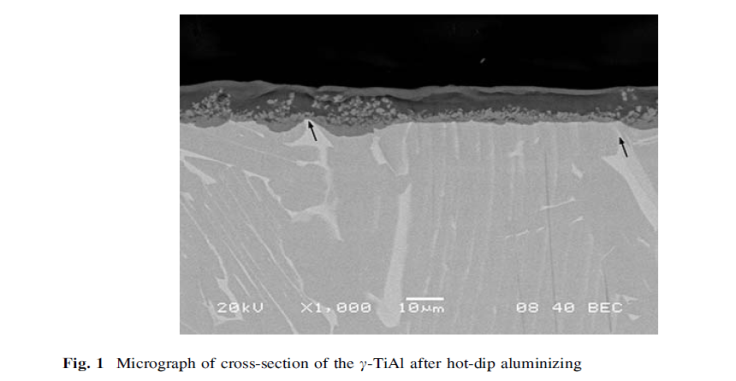 ΕΠΙΚΑΛΥΨΕΙΣ ΓΙΑ ΠΡΟΣΤΑΣΙΑ ΑΠΌ ΤΗΝ ΟΞΕΙΔΩΣΗ ΣΕ ΥΨΗΛΕΣ ΘΕΡΜΟΚΡΑΣΙΕΣ
ΤΙΤΛΟΣ: Προστασία κραμάτων τιτανίου από περιβαλλοντική υποβάθμιση σε υψηλές θερμοκρασίες(E)

ΥΠΟΣΤΡΩΜΑ: α-Ti(99.4%), IMI 834 (near-α-alloy)(Ti-5.8%Al-4%Sn-3.5%Zr-0.7Nb-0.5%Mo-0.3%Si), Ti6242 (near-α-alloy)(Ti-6Al-2Sn-4Zr-2Mo-0.1Si), Ti6246 (α+β-alloy) (Ti-6Al-2Sn-4Zr-6Mo)

ΕΠΙΚΑΛΥΨΗ: 3 βήματα: Αρχικά έγινε co-deposition του Ti και του Al με magnetron sputtering πάνω στο υπόστρωμα για προστασία, ακολουθεί διαδικασία θέρμανσης και ψύξης ώστε να απομακρυνθούν οι εσωτερικές τάσεις και να γίνει λιγότερο εύθραυστο , βύθιση σε plasma και εμφύτευση ιόντων φθορίου. Τα δύο πρώτα βήματα προσφέρουν ένα προστατευτικό στρώμα του γ-TiAl, ενώ το τελευταίο προσφέρει τις κατάλληλες συνθήκες  για να προκαλέσει halogen effect μετά την οξείδωση υψηλών θερμοκρασιών.

ΤΕΣΤ ΟΞΕΙΔΩΣΗΣ: Τα δείγματα τοποθετήθηκαν σε ανοιχτό θάλαμο φούρνου, σε αέρα εργαστηρίου. Ο φούρνος προθερμάνθηκε στους 600C.

ΑΠΟΤΕΛΕΣΜΑΤΑ: Κατά τη διάρκεια της οξείδωσης στον αέρα στους 600C για 100 ώρες, στην επικάλυψη διαμορφώνεται ένα προστατευτικό στρώμα, το οποίο αποτελείται από ένα εξωτερικό στρώμα αλούμινας και ένα εσωτερικό από ρουτίλιο πάνω από το υπόστρωμα. Παρόλο που η επικάλυψη ελαττώνει τη διάχυση του οξυγόνου, επιτρέπει τη μερική και περιορισμένη οξείδωση του υποστρώματος.
Το προϊόν της οξείδωσης του βασικού υλικού, περιορίζεται σε ένα λεπτό και καλά προσδιορισμένο στρώμα  TiO2, το οποίο βρίσκεται ενδιάμεσα στο προστατευτικό στρώμα Al2O3 και στο υπόστρωμα Ti ,ενώ δεν εντοπίζεται καθόλου οξυγόνο κάτω από τα οξείδια. Η διαμόρφωση αυτού  του διστρωματικού οξειδίου οφείλεται στο μικρό πάχος της επικάλυψης (1-2μm).
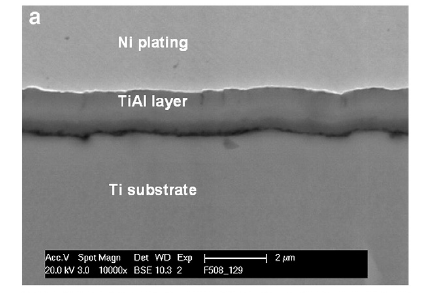 ΕΠΙΚΑΛΥΨΕΙΣ ΓΙΑ ΠΡΟΣΤΑΣΙΑ ΑΠΌ ΤΗΝ ΟΞΕΙΔΩΣΗ ΣΕ ΥΨΗΛΕΣ ΘΕΡΜΟΚΡΑΣΙΕΣ
ΤΙΤΛΟΣ: Τροποποίηση της επιφάνειας των titanium  aluminides με φθόριο για τη βελτίωση της εφαρμογής τους για συνθήκες λειτουργίας σε υψηλές θερμοκρασίες(7)


ΥΠΟΣΤΡΩΜΑ: Cast γ-TiAl (Ti-50at%Al) και τεχνικό κράμα γ-MET (46.6at%Al)


ΕΠΙΚΑΛΥΨΗ: Ιόντα φθορίου των 20keV εμφυτεύονται στο TiAl με ροή of 2X1017 Fcm-2. 


ΤΕΣΤ ΟΞΕΙΔΩΣΗΣ: Ισοθερμική και κυκλική οξείδωσης στους 900C στον αέρα. Θερμοκυκλική οξείδωση:  για την μελέτη του περιεχομένου σε φθόριο μετά από 1500 ώρες έκθεσης σε οξειδωτικό περιβάλλον, έγιναν τεστ  2h-cycle/900C/air και 1h-cycle/900C/air.  Τα δείγματα υπέστησαν preoxidation, προκειμένου να διαμορφωθεί στρώμα αλούμινας στην επιφάνεια.

ΑΠΟΤΕΛΕΣΜΑΤΑ: Κατά τη διάρκεια της ισοθερμικής οξείδωσης στους 900C για χρόνους  1, 12, 120, 250, 500, 1000h. Σε όλες τις περιπτώσεις διαμορφώθηκε στρώμα αλούμινας. Το στρώμα αλούμινας δρα ως φράγμα διάχυσης και για μεγαλύτερους χρόνους οξείδωσης στου 900C και παρουσίασε αξιοσημείωτη μείωση του φθορίου στην επιφάνεια. Το fluorine effect συνδέεται με την παρουσία μιας «δεξαμενής» φθορίου στην διεπιφάνεια μετάλλου/οξειδίου.
Ακόμη και στην περίπτωση της γρήγορης κυκλικής οξείδωσης, διαμορφώθηκε προστατευτικό στρώμα αλούμινας στην επιφάνεια.
Το κύριο ποσοστό του φθορίου χάθηκε κατά τη διάρκεια της θέρμανσης του TiAl και κατά τις πρώτες ώρες της οξείδωσης στους 900C.
ΕΠΙΚΑΛΥΨΕΙΣ ΓΙΑ ΠΡΟΣΤΑΣΙΑ ΑΠΌ ΤΗΝ ΦΘΟΡΑ
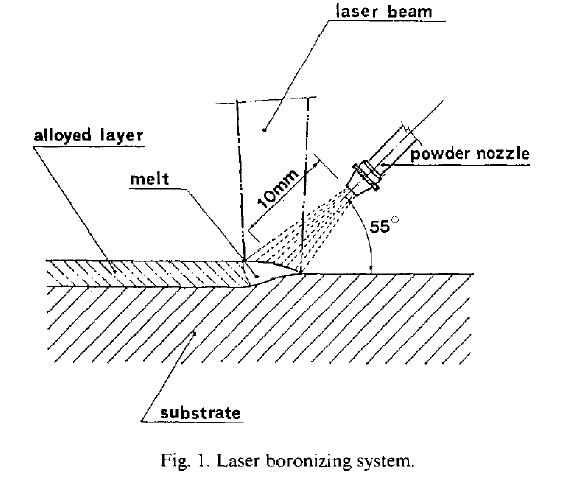 ΤΙΤΛΟΣ: Laser boronising κραμάτων τιτανίου (M)


ΥΠΟΣΤΡΩΜΑ: Ti-6Al-4V, Ti-4Al-2Sn-4Mo 
         και τιτάνιο με καθαρότητα βαθμού 4.


ΕΠΙΚΑΛΥΨΗ: Το laser λιώνει την επιφάνεια του κράματος τιτανίου και οι πούδρες που περιέχουν βόριο, «ψεκάζονται» στην επιφάνεια των δειγμάτων. Οι πούδρες εναποτίθενται στην επιφάνεια του μετάλλου είτε πριν (pre-deposition) είτε κατά τη διάρκεια (co-deposition) της επεξεργασίας με το laser. Oι πούδρες που περιέχουν βόριο είναι oι:(B, B4C, TiB2, MoB, MoB2, W2B5).


ΑΠΟΤΕΛΕΣΜΑΤΑ: Η μεγαλύτερη αύξηση σκληρότητας επετεύχθη με την co-deposition της πούδρας TiB2 στο κράμα Ti-4Al-2SN-4Mo.
Η θερμική επεξεργασία όχι μόνο δεν αύξησε τη θερμική σταθερότητα των επικαλύψεων, αλλά προκάλεσε μείωση της σκληρότητας από την επιφάνεια προς τον «πυρήνα».
Η co-deposition του ΤiB2 «επιτρέπει» την παραγωγή επικαλύψεων με μεγάλη σκληρότητα. Η τραχύτητα και η ομοιογένεια των δειγμάτων, δεν ήταν πλήρως ικανοποιητική, πρέπει να αναβαθμιστεί με τροποποίηση του συστήματος μεταφοράς της πούδρας και της ικανότητας ροής των συστατικών του κράματος. Επιπροσθέτως, η αποδοτικότητα της μεθόδου μπορεί να αυξηθεί με επεξεργασία κραμάτων τιτανίου, τα οποία έχουν την κατάλληλη χημική σύνθεση.
ΕΠΙΚΑΛΥΨΕΙΣ ΓΙΑ ΠΡΟΣΤΑΣΙΑ ΑΠΌ ΤΗΝ ΦΘΟΡΑ
ΤΙΤΛΟΣ: Βελτίωση της αντίστασης σε φθορά του κράματος αλουμινίου με boron nitride, χρησιμοποιώντας ακτινοβολία δέσμης ηλεκτρονίων (Λ)


ΥΠΟΣΤΡΩΜΑ: Καθαρό τιτάνιο


ΕΠΙΚΑΛΥΨΗ: Πούδρα Al8Si20BN. Η δέσμη ηλεκτρονίων εστιάστηκε στην επιφάνεια του δείγματος και ταλαντωνόταν με έκταση 16mm, ώστε να επιτευχθεί πάχος επικάλυψης 100-150μm.

ΤΕΣΤ ΦΘΟΡΑΣ ΟΛΙΣΘΗΣΗΣ: Μια μέθοδος με pin-on-disk. Εφαρμόστηκε φορτίο και μετρήθηκε το βάθος του κάθε ίχνους. 

ΤΕΣΤ ΔΙΑΒΡΩΣΗΣ: Η συμπεριφορά σε διάβρωση του υλικού, μετρήθηκε με ηλεκτροχημική μέθοδο. Τα δείγματα τοποθετήθηκαν σε διάλυμα 1M H2SO4, όπου υπάρχουν τρία ηλεκτρόδια, και το δυναμικό του συγκρίθηκε με ένα κορεσμένο ηλεκτρόδιο υποχλωριούχου ψευδαργύρου(calomel).

AΠΟΤΕΛΕΣΜΑΤΑ: Η αύξηση της αντίστασης σε φθορά ολίσθησης, οφείλεται στη διαμόρφωση της σκληρής φάσης Ti3B4 , επειδή το βόριο αντιδρά πιο γρήγορα με το τιτάνιο, συγκριτικά με το άζωτο και δημιουργεί αυτή τη σκληρή φάση, ενώ το άζωτο εξατμίζεται.
Αυτή η μέθοδος είναι μια λύση για αύξηση της αντίστασης σε φθορά ολίσθησης, χωρίς μεγάλη μείωση της αντίστασης σε διάβρωση.
ΕΠΙΚΑΛΥΨΕΙΣ ΓΙΑ ΠΡΟΣΤΑΣΙΑ ΑΠΌ ΤΗΝ ΦΘΟΡΑ
ΤΙΤΛΟΣ: Η μικροδομή και η συμπεριφορά σε τριβή και φθορά των επικαλύψεων σε υπόστρωμα τιτανίου με τη μέθοδο laser boronizing  (N)

ΥΠΟΣΤΡΩΜΑ: Καθαρό Ti


ΕΠΙΚΑΛΥΨΕΙΣ: Οι πούδρες B, BN, B4C «ψεκάστηκαν» στα υποστρώματα και είχαν πάχος 400μm (πούδρες B), 250μm (πούδρες BN), 50μm (πούδρες B4C). Δείγμα 1: pre-placed B, δείγμα 2: pre-placed BN, δείγμα 3: pre-placed B4C. 


ΤΕΣΤ ΦΘΟΡΑΣ: Reciprocating ball-on-disc UMT-2MT tribometer. Χρησιμοποιήθηκαν ατσάλινες μπάλες AISI-52100 με σκληρότητα ~700HV και διάμετρο 6mm.


ΑΠΟΤΕΛΕΣΜΑΤΑ: Το δείγμα 1 παρουσίασε μεγαλύτερη μικροσκληρότητα κοντά στην επιφάνεια από ότι τα δείγματα 2 και 3. Αυτό συνέβη επειδή η μέθοδος laser boronizing οδηγεί στη δημιουργία των σκληρών φάσεων TiB2 (περίπου 3400HV) και TiB στο δείγμα 1, ενώ στα δείγματα 2 και 3 διαμορφώνονται πιο μαλακές φάσεις TiN και TiC (περίπου 3000HV και 2000HV αντίστοιχα στα δείγματα 2 και 3).
Οι συντελεστές τριβής των δειγμάτων 2 και 3 παρέμειναν ανεπηρέαστοι με την αύξηση του φορτίου. Το δείγμα 3 είχε το μικρότερο συντελεστή τριβής, ενώ το δείγμα 1 είχε τον μεγαλύτερο συντελεστή. Το δείγμα που παρουσίασε τη μεγαλύτερη σκληρότητα, παρουσίασε το μεγαλύτερο συντελεστή τριβής και την μεγαλύτερη αντίσταση σε τριβή και το αντίθετο.
Στα δείγματα 1 και 2 επικράτησε ήπια φθορά συνάφειας και απόξεσης, ενώ το δείγμα 3 χαρακτηρίστηκε από μέτρια φθορά συνάφειας και πλαστική παραμόρφωση, εξαιτίας της χαμηλής σκληρότητας και του μικρού πάχους.
ΕΠΙΚΑΛΥΨΕΙΣ ΓΙΑ ΠΡΟΣΤΑΣΙΑ ΑΠΌ ΤΗΝ ΦΘΟΡΑ
TITLE:  Συμπεριφορά σε τριβή ολίσθησης των επικαλύψεων WC-25Co οι οποίες προετοιμάστηκαν με τη μέθοδο D-gun spraying  σε υπόστρωμα Ti-Al-Zr (Α)

ΥΠΟΣΤΡΩΜΑ: Ti-Al-Zr

ΕΠΙΚΑΛΥΨΗ: WC-25Co  (πάχος 0.3mm)

ΜΕΘΟΔΟΣ: D-gun (detonation gun)

ΤΕΣΤ ΦΘΟΡΑΣ: Τεστ φθοράς ολίσθησης στους 25-400C ατμοσφαιρικό αέρα με κεραμική σφαίρα (Si3N4).
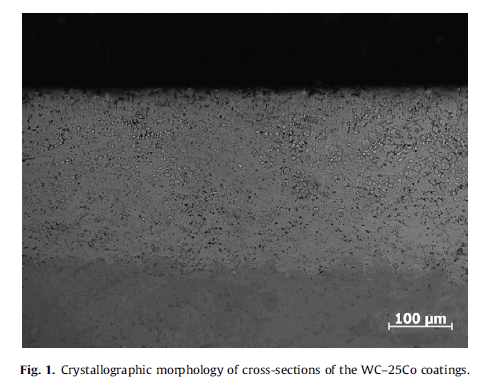 ΑΠΟΤΕΛΕΣΜΑΤΑ:  Συγκριτικά με το μη επικαλυμμένο Ti-Al-Zr , υπάρχουν μόνο δύο «καθεστώτα» τριβής, το καθεστώς μερικής ολίσθησης(namely partial slip regime) και το καθεστώς ολικής ολίσθησης (gross slip regime), βρέθηκαν για την επικάλυψη WC-25Co και όχι mixed fretting regime. Η θερμοκρασία ήταν ανεξάρτητη από τα «καθεστώτα τριβής».

COF (συντελεστής τριβής): Στη μερική ολίσθηση (partial slip regime) (PSR), η τιμή του συντελεστή τριβής (COF) ήταν περίπου 0.25 ανεξάρτητα από τη θερμοκρασία.

Τα αποτυπώματα της φθοράς (τριβή) στις επικαλύψεις ήταν μικρά στην μερική ολίσθηση, ιδιαίτερα στις υψηλές θερμοκρασίες ήταν δύσκολο να παρατηρηθούν.

Στο καθεστώς ολικής ολίσθησης η φθορά των επικαλύψεων μειωνόταν με την αύξηση της θερμοκρασίας, κάτι το οποίο υποδηλώνει εξαιρετική αντίσταση σε φθορά.

Τα πάχος του οξειδίου στην επιφάνεια της επικάλυψης WC-25Co αυξανόταν με την αύξηση της θερμοκρασίας. Στις υψηλές θερμοκρασίες, δημιουργήθηκε ένα συμπαγές και παχύ στρώμα με αποτέλεσμα τη μειωμένη φθορά στην επικάλυψη. Οι επικαλύψεις έχουν εξαιρετική αντίσταση όταν η θερμοκρασία είναι μέχρι τους 400C, ιδιαίτερα στους 400C.
ΣΥΜΠΕΡΑΣΜΑΤΑ
Η επικάλυψη AlCoFeCr παρουσίασε πολύ καλή συνάφεια με το υπόστρωμα, μεγάλη αντίσταση σε οξείδωση και η διαφορά μάζας ήταν 82% λιγότερη από αυτή του μη επικαλυμμένου υποστρώματος. Επίσης, δεν παρατηρήθηκε αποκόλληση στρωμάτων του υλικού κατά τη διάρκεια των 300 ωρών της οξείδωσης.



 Το λεπτό στρώμα SiO2 προσέφερε αποτελεσματική προστασία του υποστρώματος από την οξείδωση. Οι ρυθμοί οξείδωσης μειώθηκαν ραγδαία. Δεν παρατηρήθηκε ρωγμάτωση και αποκόλληση των στρωμάτων των οξειδίων στα επικαλυμμένα δείγματα, όμως τα στρώματα (scales) που δημιουργήθηκαν στα επικαλυμμένα δείγματα ήταν πολυστρωματικά. Η ανάπτυξη του πολυστρωματικού και αναμειγμένου στρώματος κυριαρχείται από ταυτόχρονη εξωτερική διάχυση του μετάλλου και εσωτερική διάχυση του οξυγόνου.



Η επικάλυψη μετά τη διαδικασία hot-dip aluminizing  αποτελείται από δύο φάσεις, ένα εξωτερικό στρώμα καθαρού αλουμινίου και ένα εσωτερικό στρώμα TiAl3, και στη συνέχεια με την επεξεργασία ενδοδιάχυσης από μια μονή φάση TiAl3. Τα στρώματα (scales) Al2O3, είναι σταθερά για 300 ώρες στους 900 και 1000C στη διακοπτόμενη οξείδωση και για 500 ώρες στους 1000C και για 1000ώρες στους 900C για την ισοθερμική οξείδωση, όμως ο υψηλός διασκορπισμός της επικάλυψης παραμένει μεγάλο πρόβλημα.
Η επικάλυψη με πούδρα TiB2, με co-deposition προκαλεί μεγάλη αύξηση της σκληρότητας και συνεπώς αύξηση της αντίστασης σε φθορά στο κράμα Ti-4Al-2SN-4Mo, όμως η τραχύτητα και η ομοιογένεια των δειγμάτων, δεν ήταν πλήρως ικανοποιητική, πρέπει να αναβαθμιστεί με τροποποίηση του συστήματος μεταφοράς της πούδρας και της ικανότητας ροής των συστατικών του κράματος. Επιπροσθέτως, η αποδοτικότητα της μεθόδου μπορεί να αυξηθεί με επεξεργασία κραμάτων τιτανίου, τα οποία έχουν την κατάλληλη χημική σύνθεση.

Πούδρα Β, με πάχος 400μm καθαρό τιτάνιο, παρουσίασε μεγάλη μικροσκληρότητα κοντά στην επιφάνεια. Αυτό συνέβη επειδή η μέθοδος laser boronizing οδηγεί στη δημιουργία των σκληρών φάσεων TiB2 (περίπου 3400HV).
Πούδρα Al8Si20BN.Η αύξηση της αντίστασης σε φθορά ολίσθησης, οφείλεται στη διαμόρφωση της σκληρής φάσης Ti3B4 , επειδή το βόριο αντιδρά πιο γρήγορα με το τιτάνιο, συγκριτικά με το άζωτο και δημιουργεί αυτή τη σκληρή φάση, ενώ το άζωτο εξατμίζεται. Αυτή η μέθοδος είναι μια λύση για αύξηση της αντίστασης σε φθορά ολίσθησης, χωρίς μεγάλη μείωση της αντίστασης σε διάβρωση.

Εμφύτευση ιόντων φθορίου. Κατά τη διάρκεια της ισοθερμικής οξείδωσης στους 900C για χρόνους  1, 12, 120, 250, 500, 1000h. Σε όλες τις περιπτώσεις διαμορφώθηκε στρώμα αλούμινας. Το fluorine effect συνδέεται με την παρουσία μιας «δεξαμενής» φθορίου στην διεπιφάνεια μετάλλου/οξειδίου. Ακόμη και στην περίπτωση της γρήγορης κυκλικής οξείδωσης, διαμορφώθηκε προστατευτικό στρώμα αλούμινας στην επιφάνεια. 

Εμφύτευση ιόντων φθορίου. Αρχικά έγινε co-deposition του Ti και του Al με magnetron sputtering πάνω στο υπόστρωμα για προστασία, βύθιση σε plasma και εμφύτευση ιόντων φθορίου. Παρόλο που η επικάλυψη ελαττώνει τη διάχυση του οξυγόνου, επιτρέπει τη μερική και περιορισμένη οξείδωση του υποστρώματος. Το προϊόν της οξείδωσης του βασικού υλικού, περιορίζεται σε ένα λεπτό και καλά προσδιορισμένο στρώμα  TiO2, το οποίο βρίσκεται ενδιάμεσα στο προστατευτικό στρώμα Al2O3 και στο υπόστρωμα Ti ,ενώ δεν εντοπίζεται καθόλου οξυγόνο κάτω από τα οξείδια. Η διαμόρφωση αυτού  του διστρωματικού οξειδίου οφείλεται στο μικρό πάχος της επικάλυψης (1-2μm). Συνεπώς, αν οι επικαλύψεις έχουν μεγαλύτερο πάχος μπορεί να αποφευχθεί το διστρωματικό οξείδιο.

Επικάλυψη WC-25Co με πάχος 0.3mm. Τα πάχος του οξειδίου στην επιφάνεια της επικάλυψης WC-25Co αυξανόταν με την αύξηση της θερμοκρασίας. Στις υψηλές θερμοκρασίες, δημιουργήθηκε ένα συμπαγές και παχύ στρώμα με αποτέλεσμα τη μειωμένη φθορά στην επικάλυψη. Οι επικαλύψεις έχουν εξαιρετική αντίσταση όταν η θερμοκρασία είναι μέχρι τους 400C, ιδιαίτερα στους 400C.